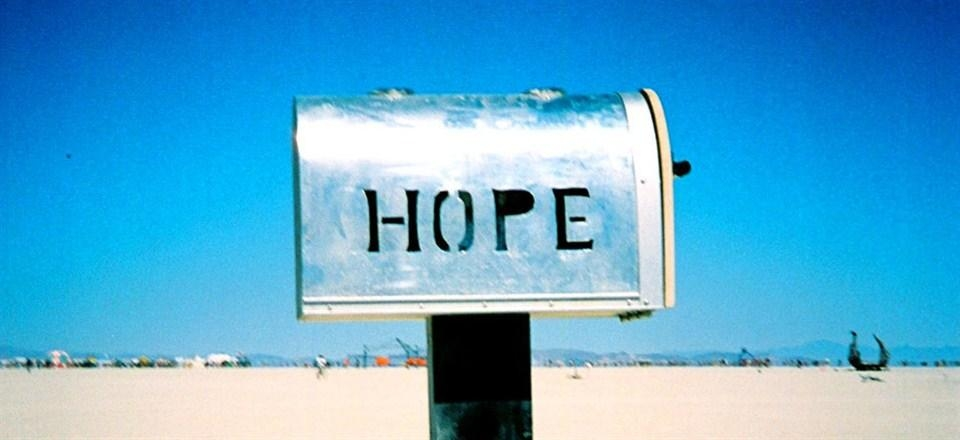 What do you hope for?
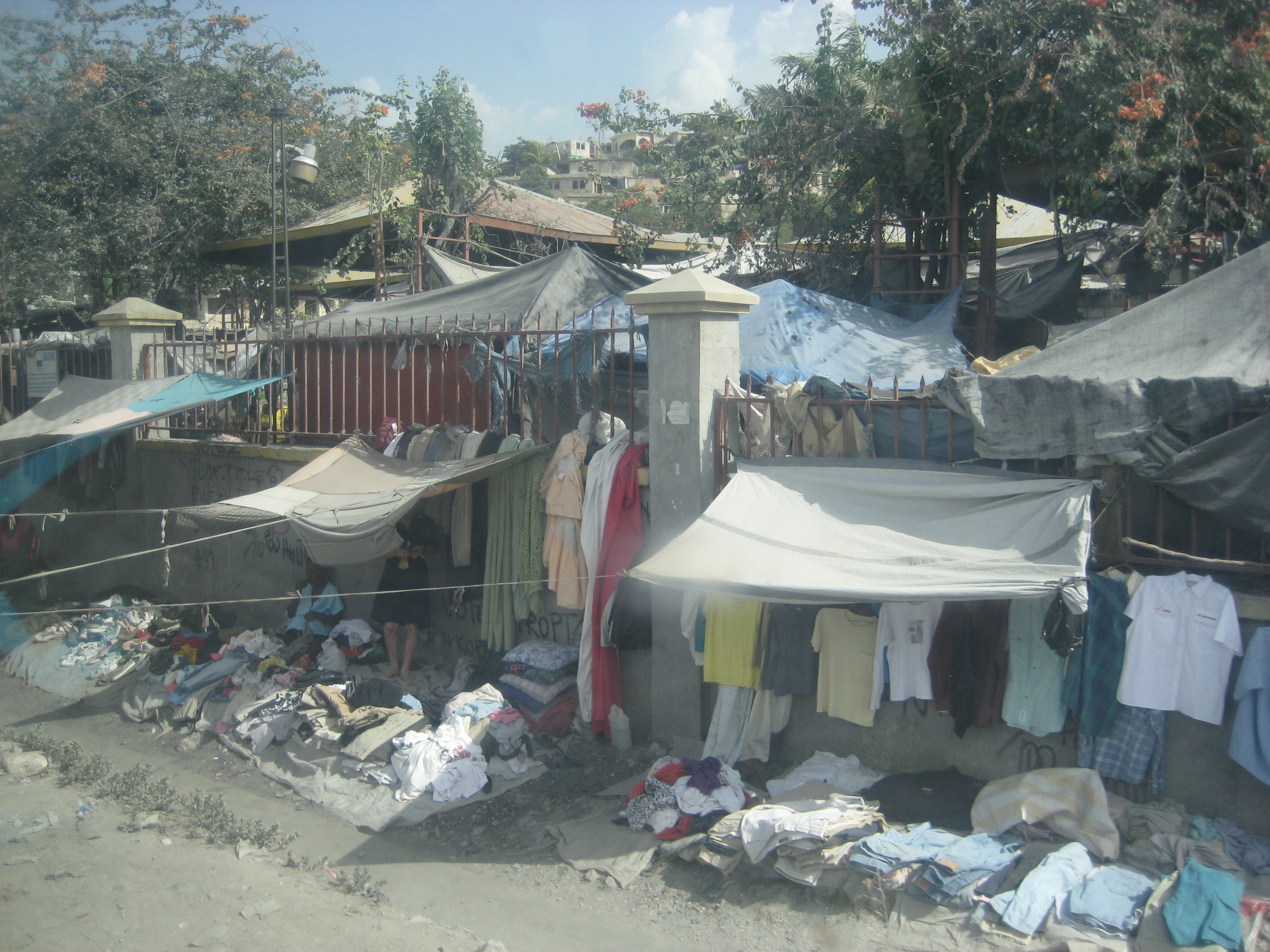 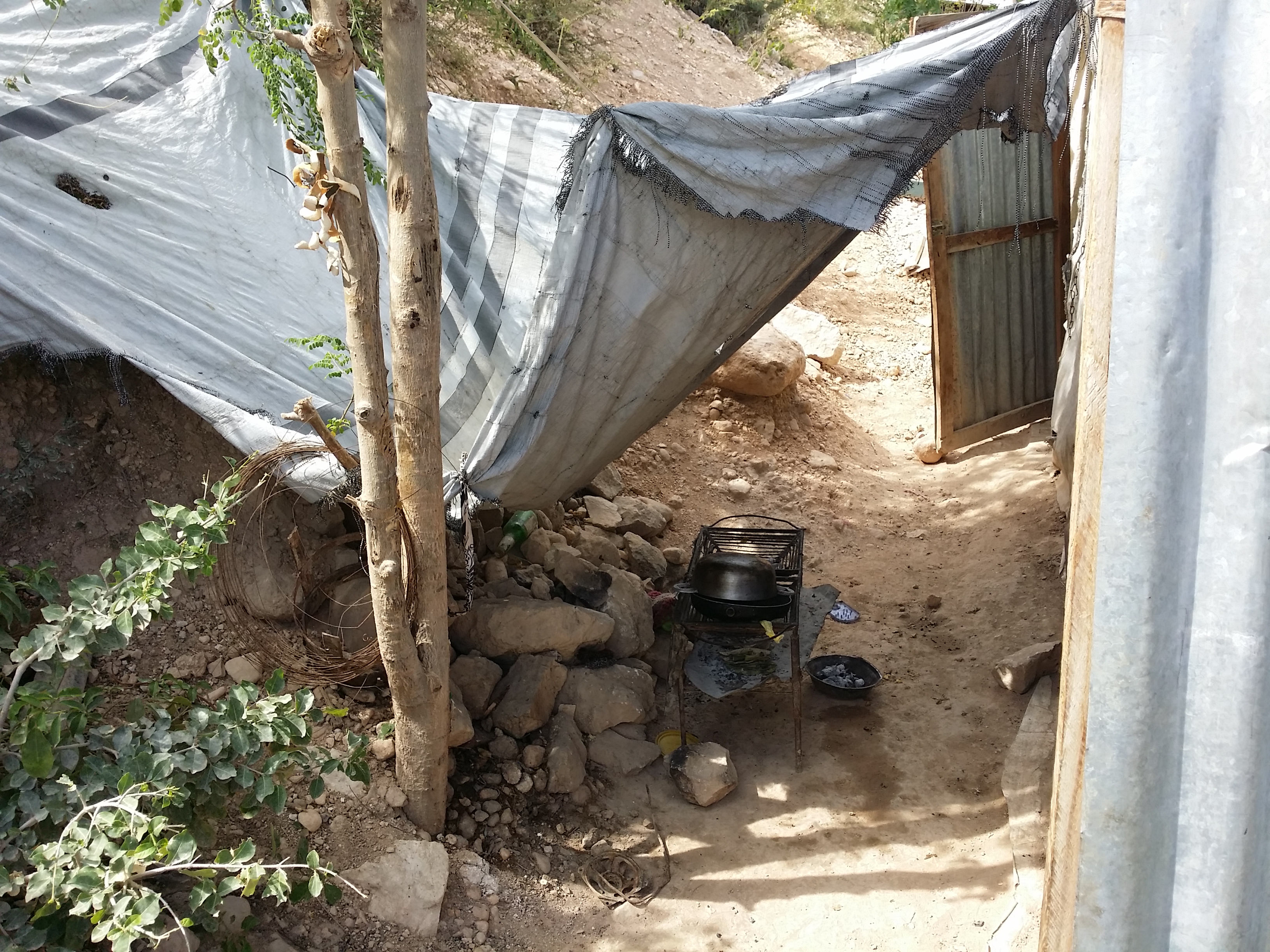 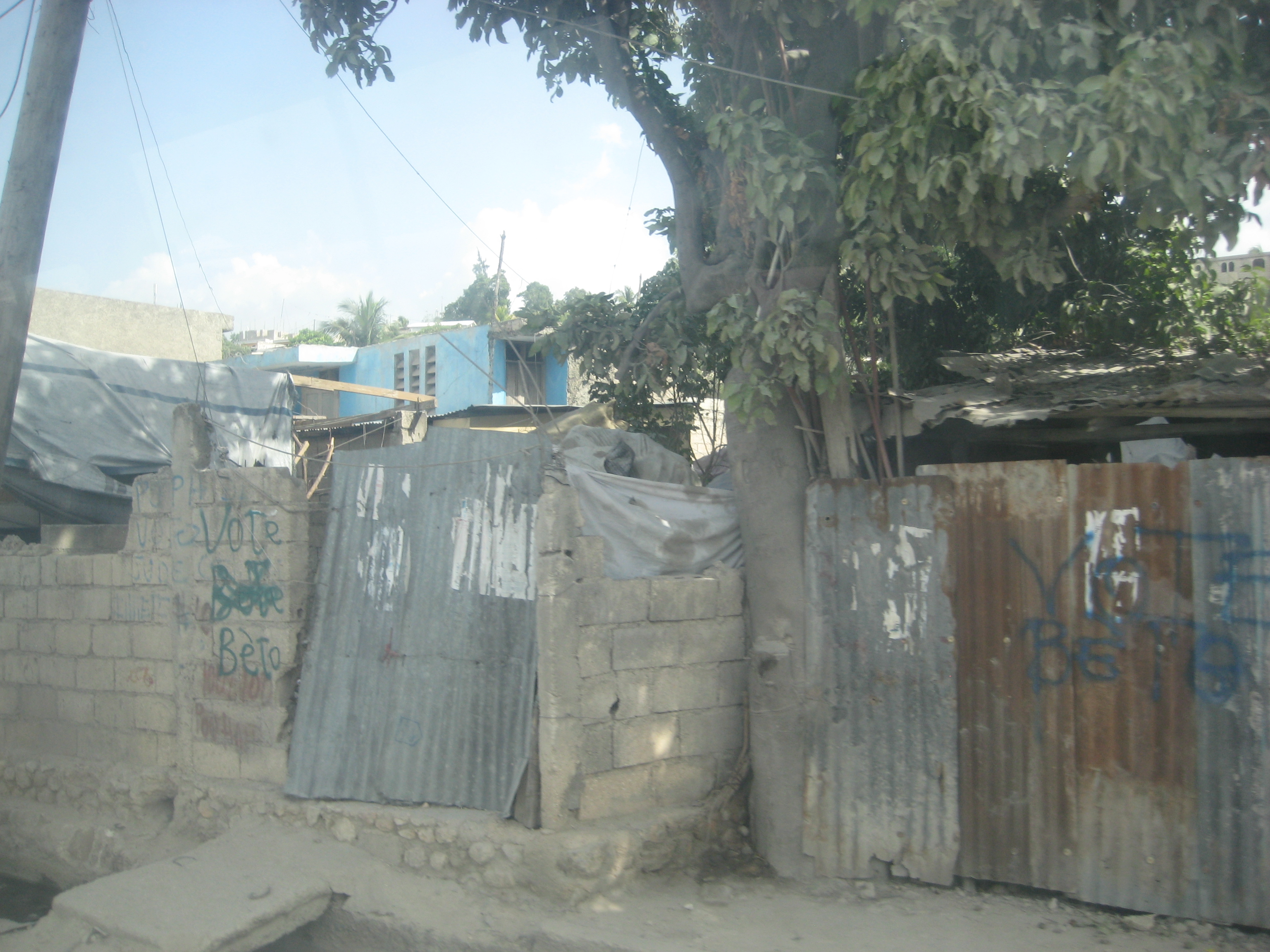 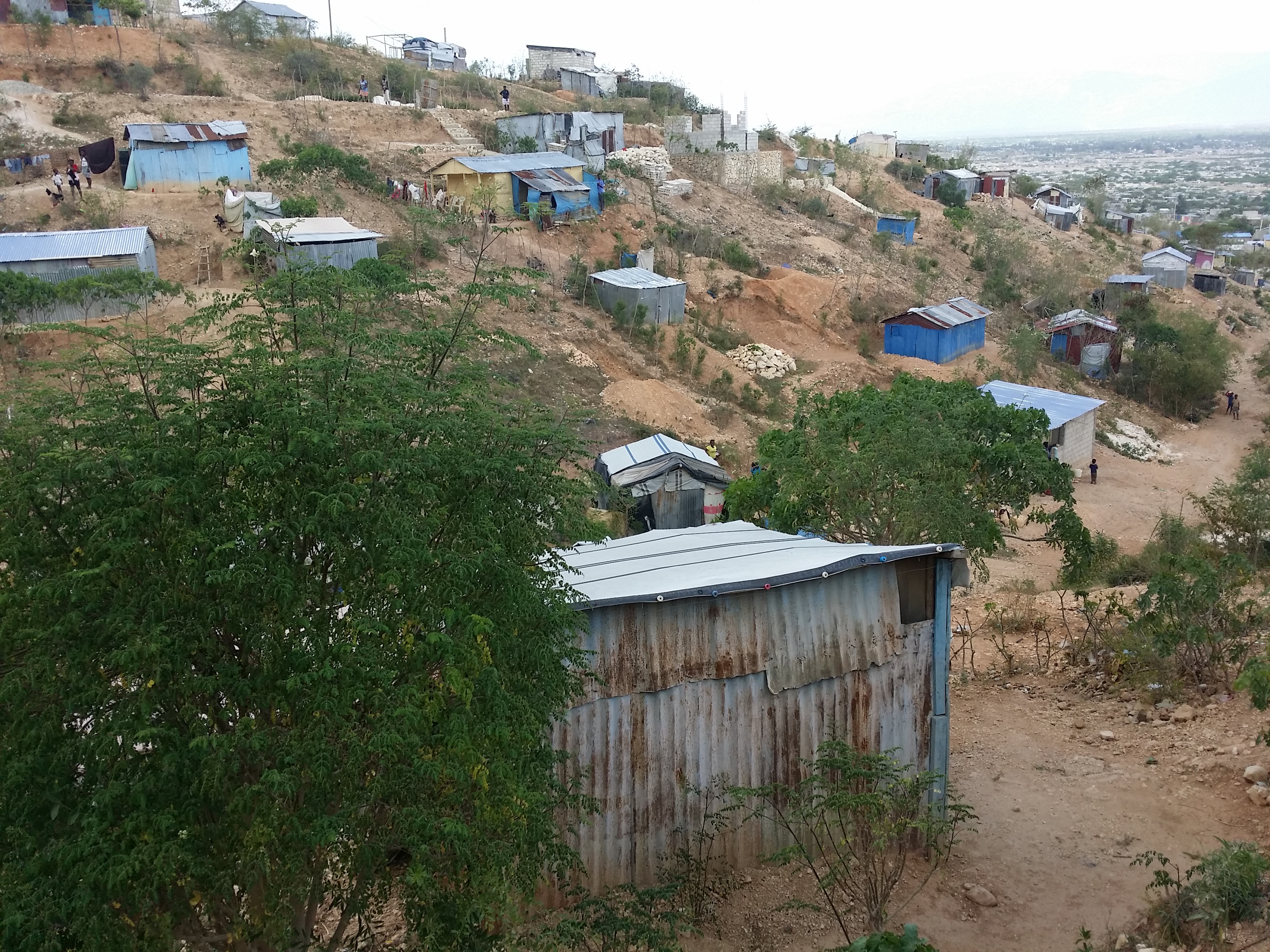 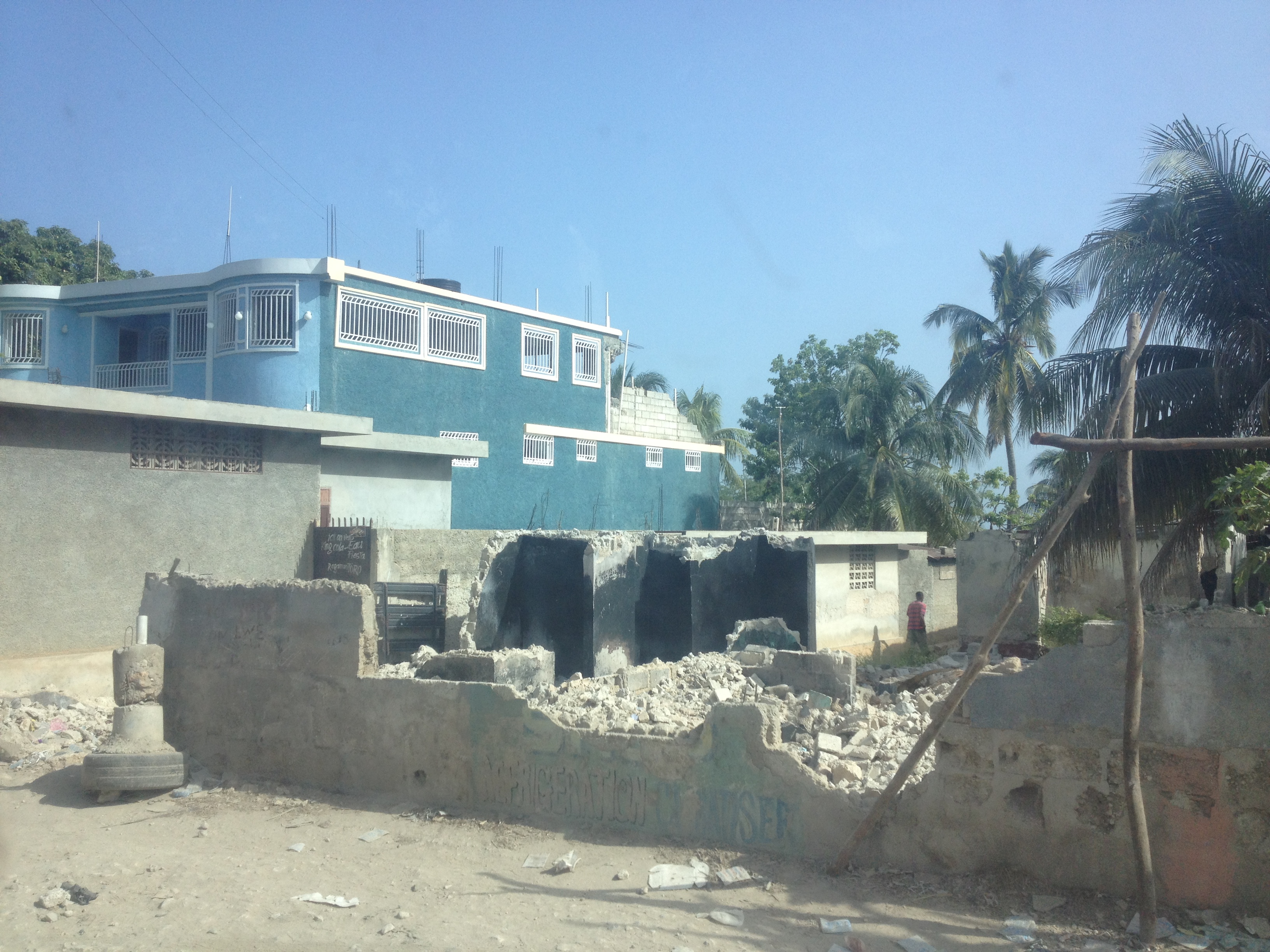 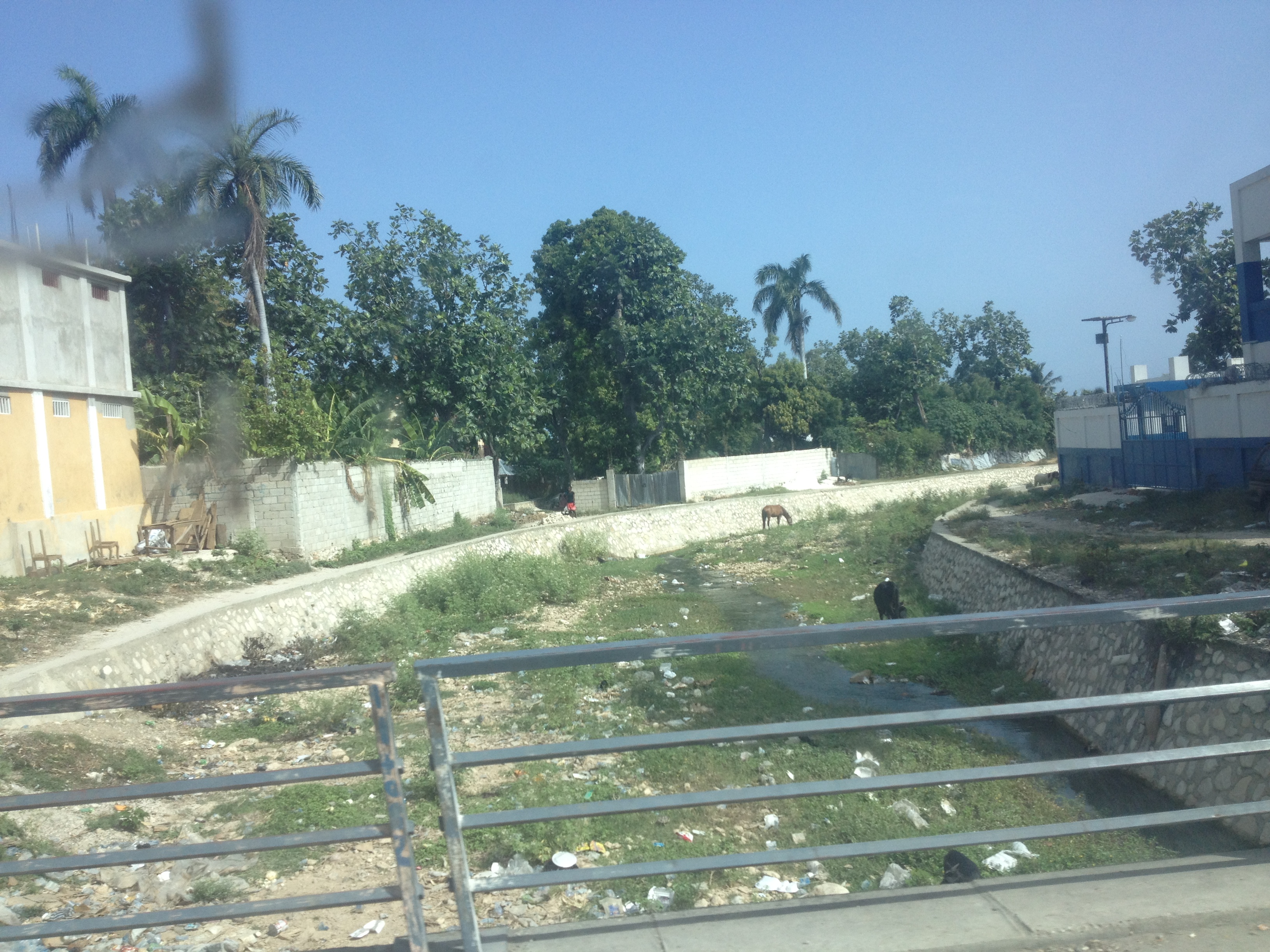 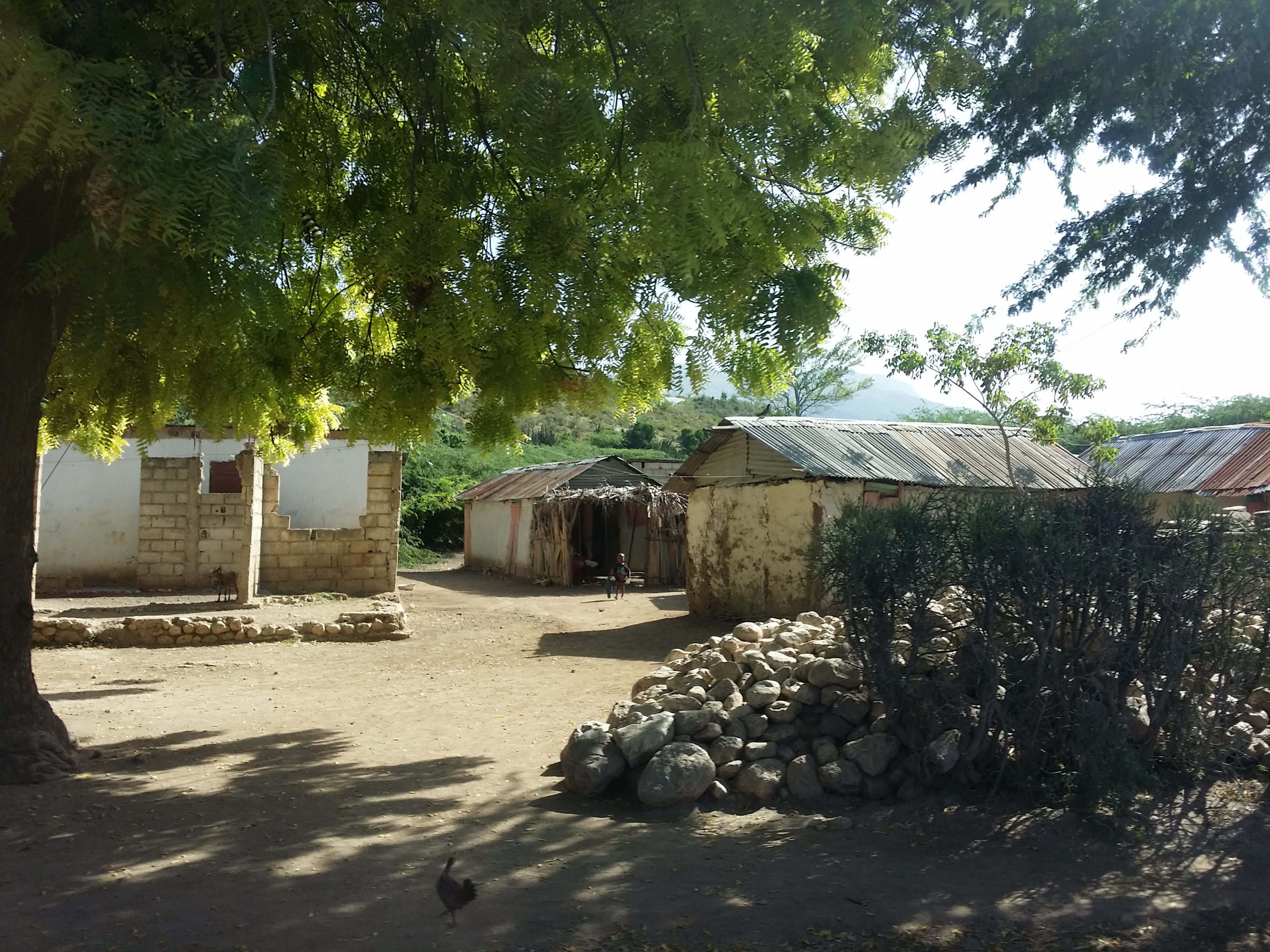 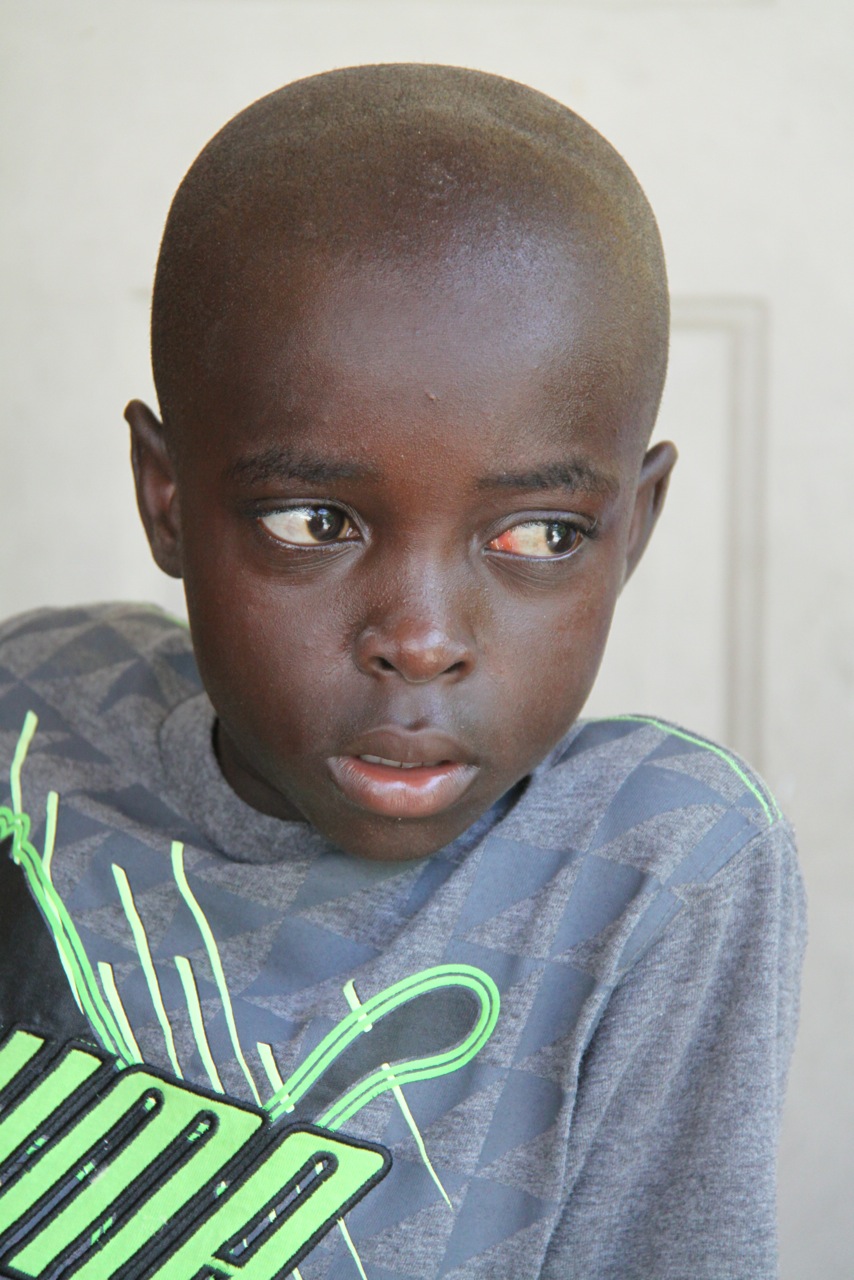 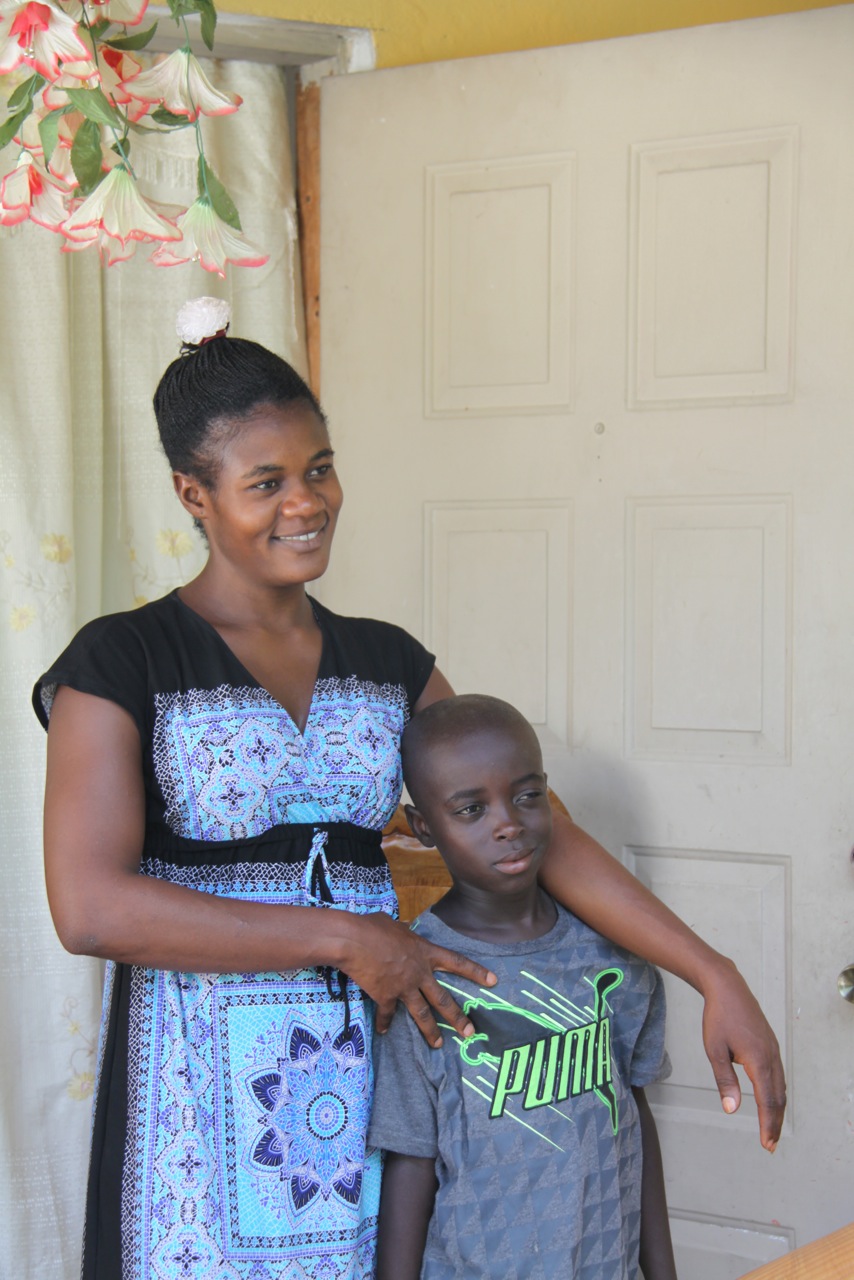 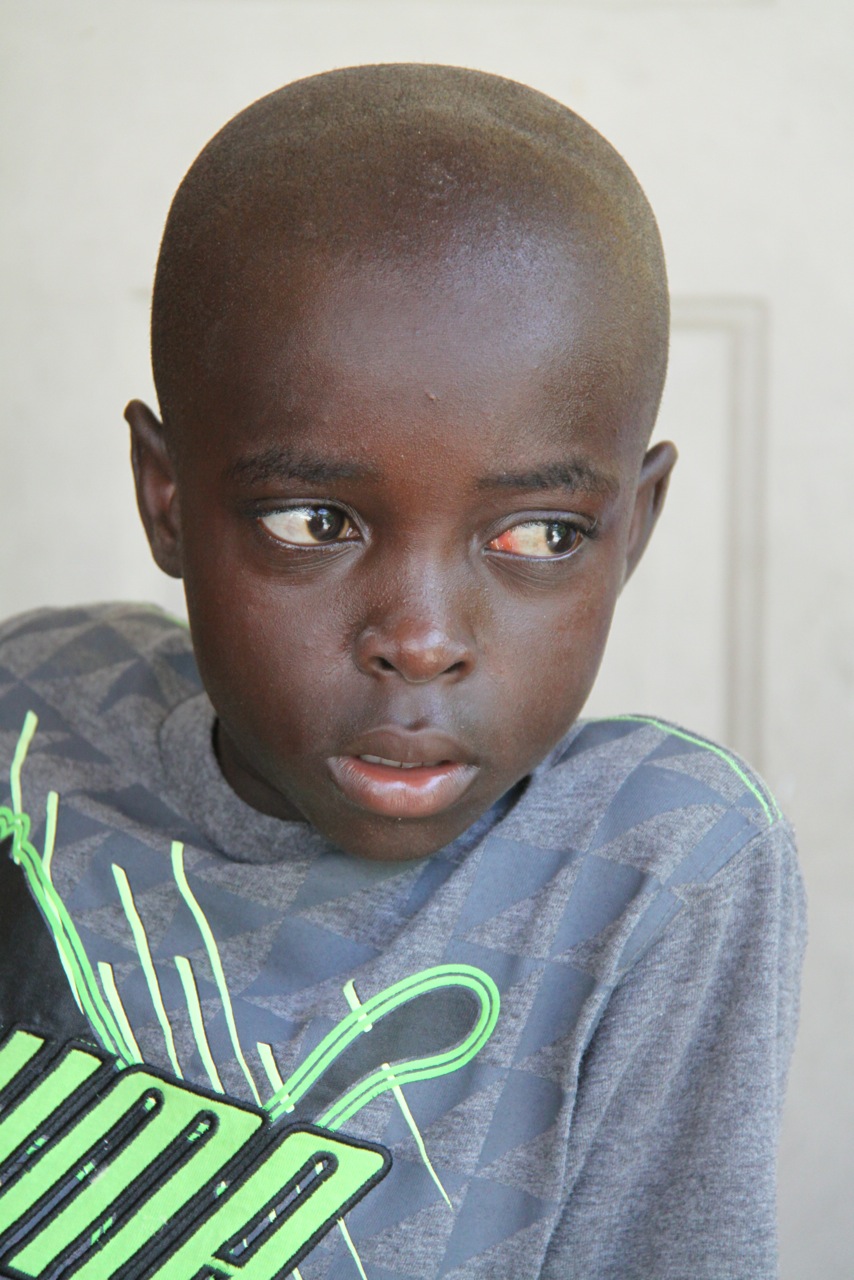 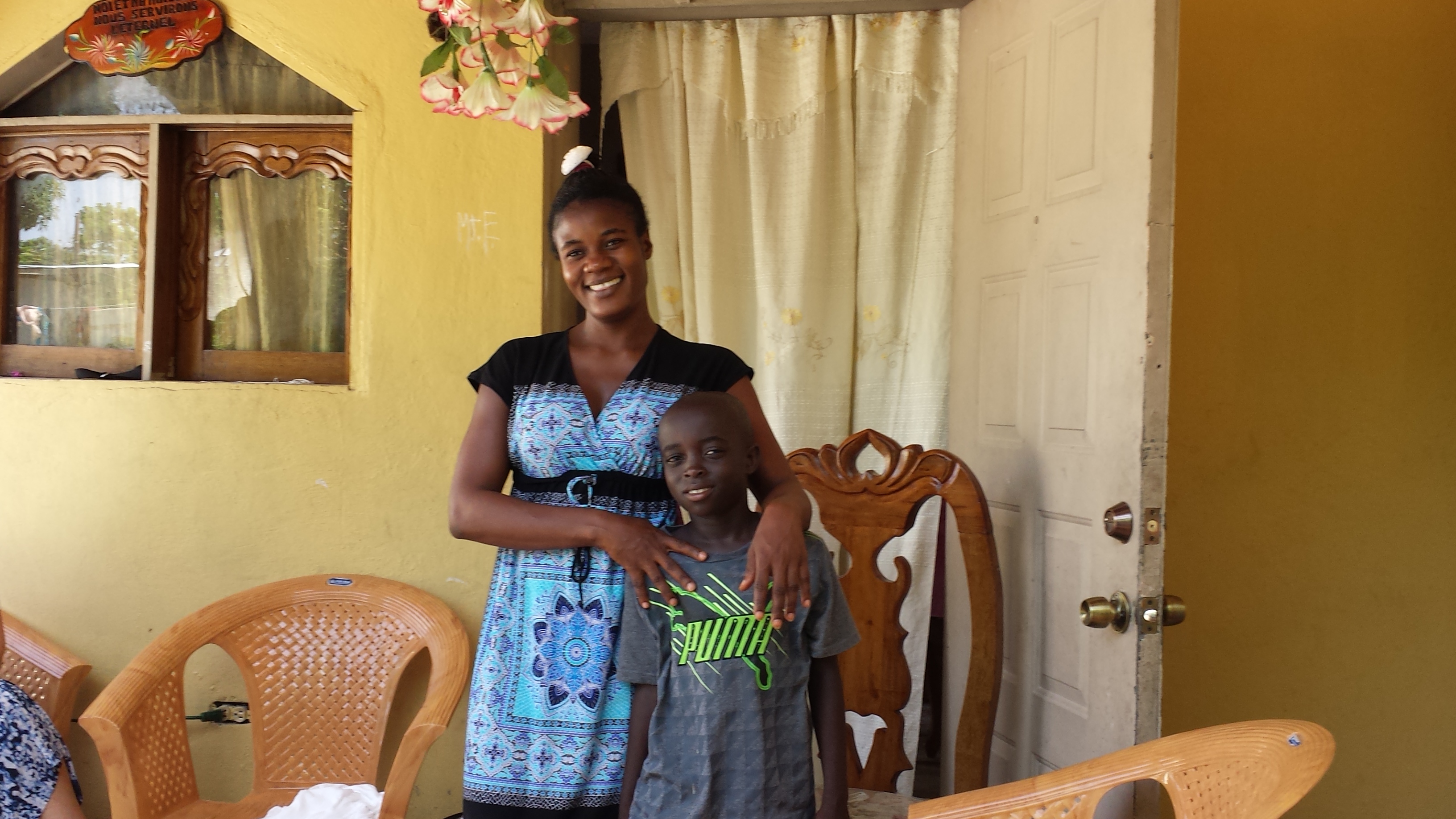 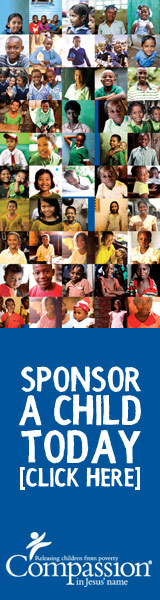 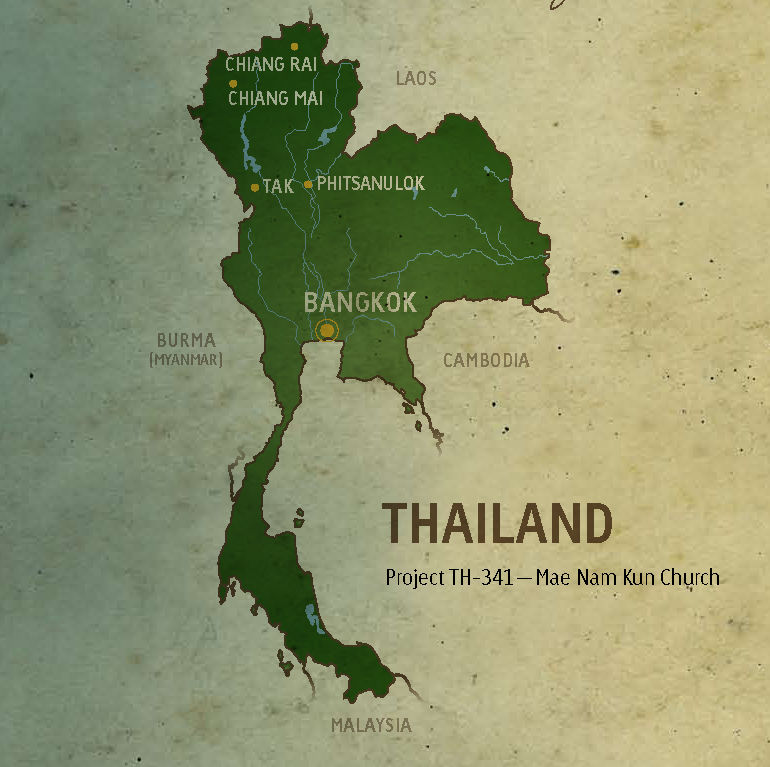 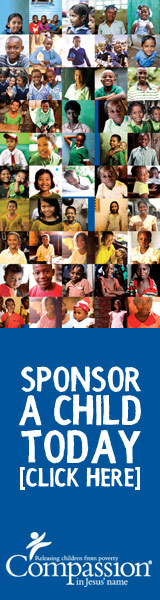